LEZIONE DEL 06/03/2020

TERZA PARTE
ESEMPIO 5.10.4
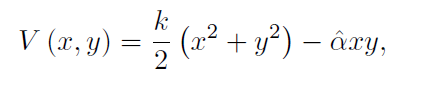 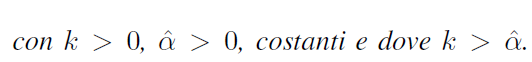 m
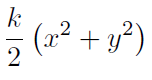 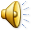 EQUILIBRIO
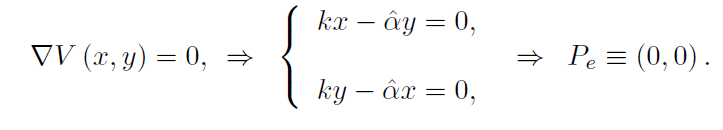 MATRICE HESSIANA
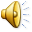 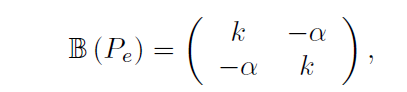 ^
^
^
entrambe gli autovalori di B(Pe) sono positivi siccome k > α.
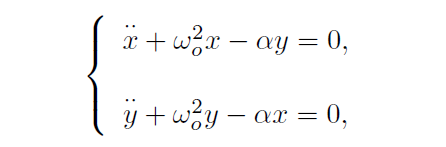 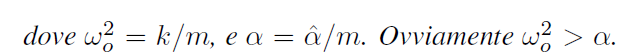 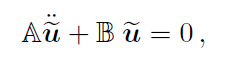 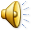 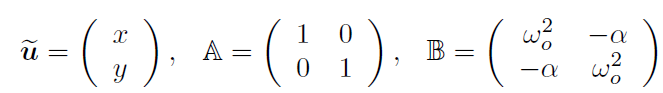 Le frequenze proprie si ottengono essenzialmente risolvendo l’equazione secolare, cioè
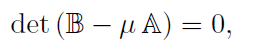 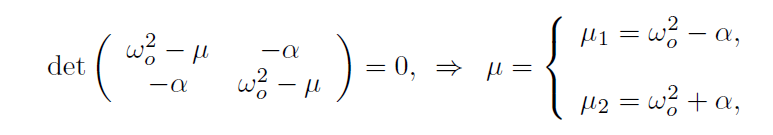 E quindi i modi normali sono
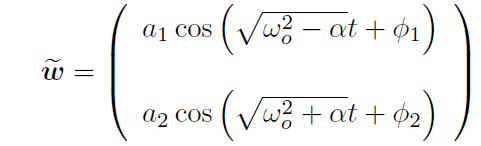 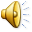 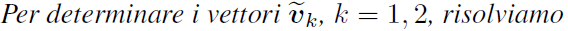 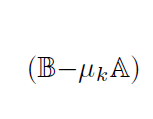 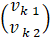 = 0            k=1,2
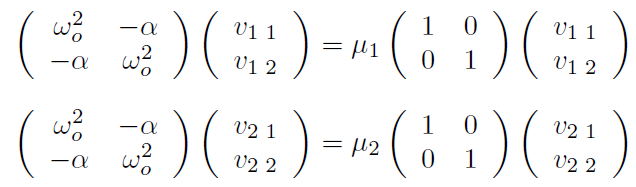 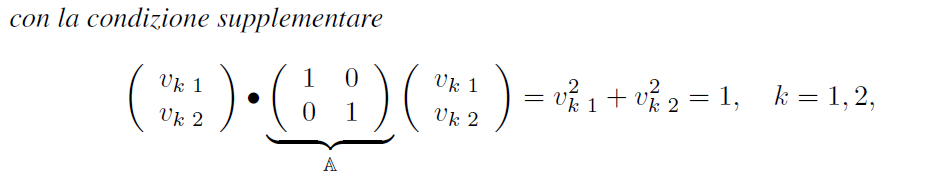 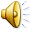 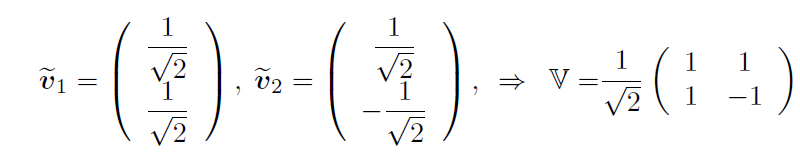 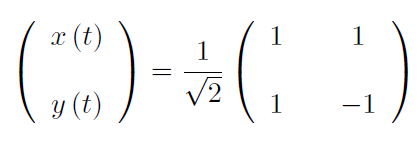 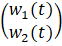 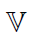 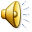 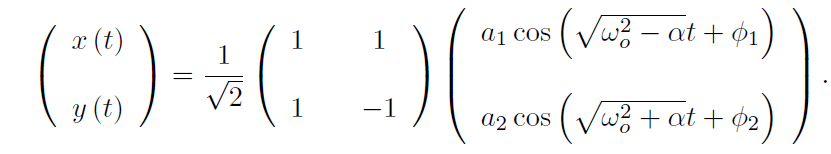 E’ interessante trovare l’espressione dei modi normali in funzione delle variabili x e
y
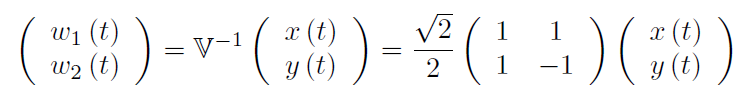 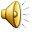